Chongqing University of Technology
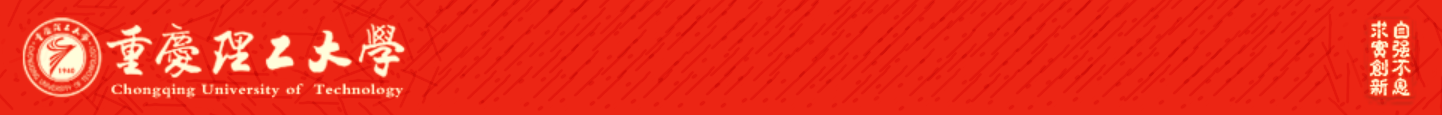 ATAI
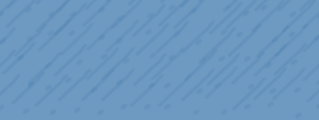 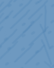 Advanced Technique of Artificial  Intelligence
Chongqing University of Technology
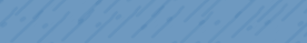 MODE-LSTM: A Parameter-efficient Recurrent Network with Multi-Scale for Sentence Classification
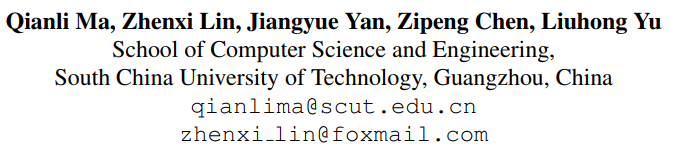 (EMNLP-2020)
Reported by Ling Zhu
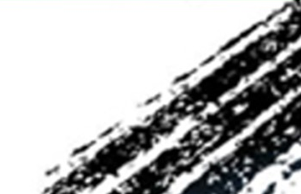 Code:https://github.com/qianlima-lab/MODE-LSTM
1
Chongqing University of Technology
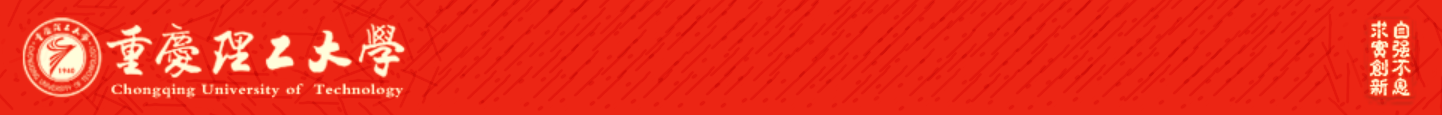 ATAI
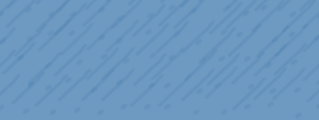 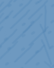 Advanced Technique of Artificial  Intelligence
Chongqing University of Technology
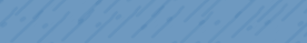 1. Introduction
2. Motivation
3. Approach
4. Experiments
5. Conclusion
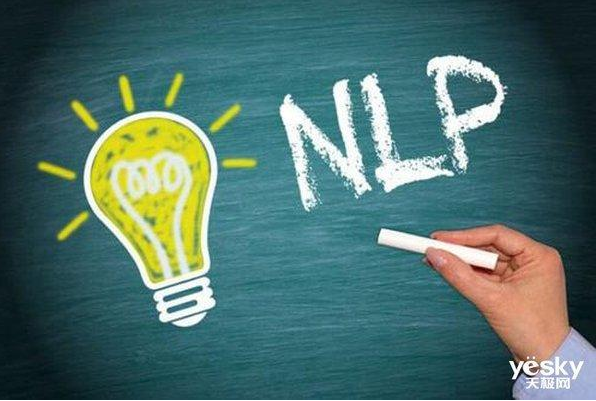 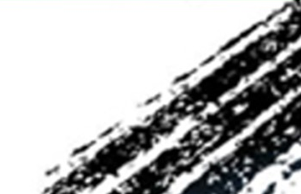 2
Introduction
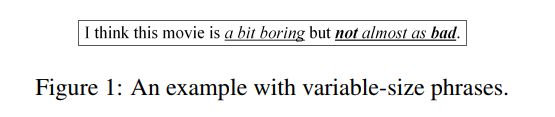 CNN Shortage:May not be sufficient to model the non-consecutive dependency of the phrase and may lose the
sequential information
LSTM Shortage:LSTMs are still biased toward later words and ignoring the earlier words
CNN+RNN Shortage:easily leads to feature redundancy and overfitting because of relatively limited datasets
[Speaker Notes: https://blog.csdn.net/weixin_40008135/article/details/111268661]
Approach
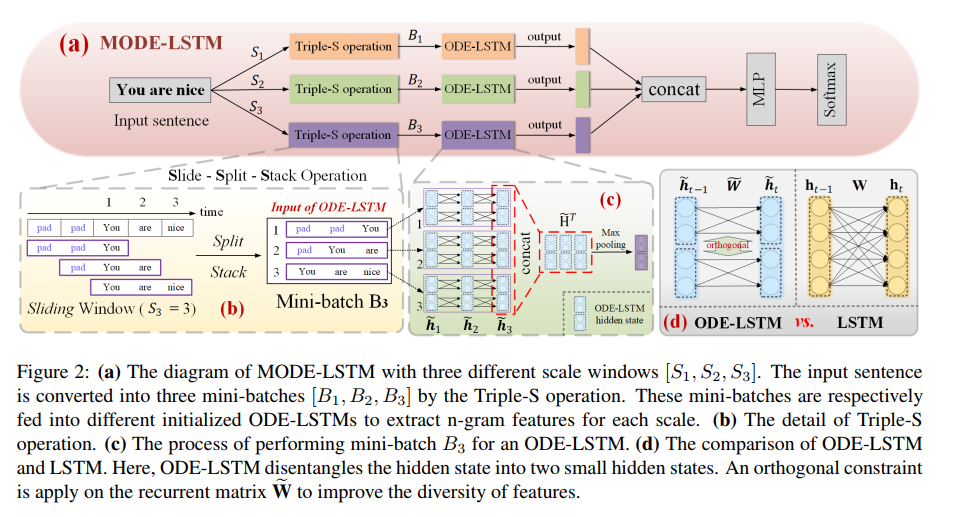 Approach
Orthogonal InDependEnt LSTM (ODE-LSTM)
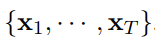 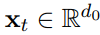 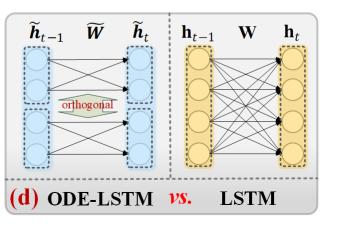 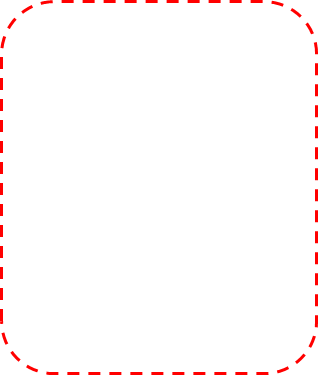 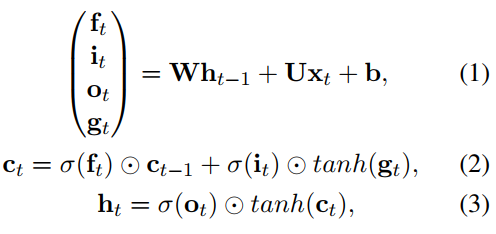 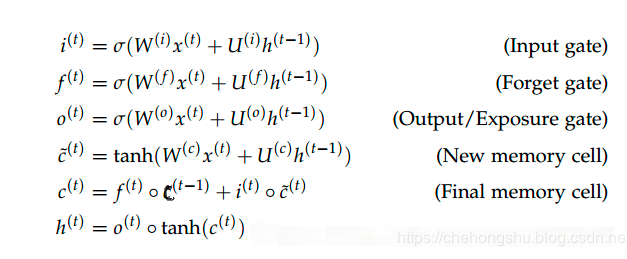 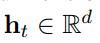 LSTM hidden state
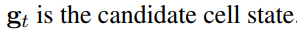 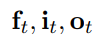 are the forget, input and output gates respectively
are the learnable parameters.
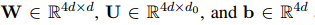 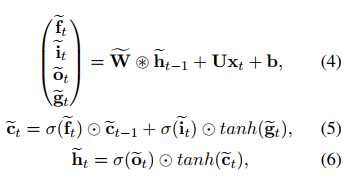 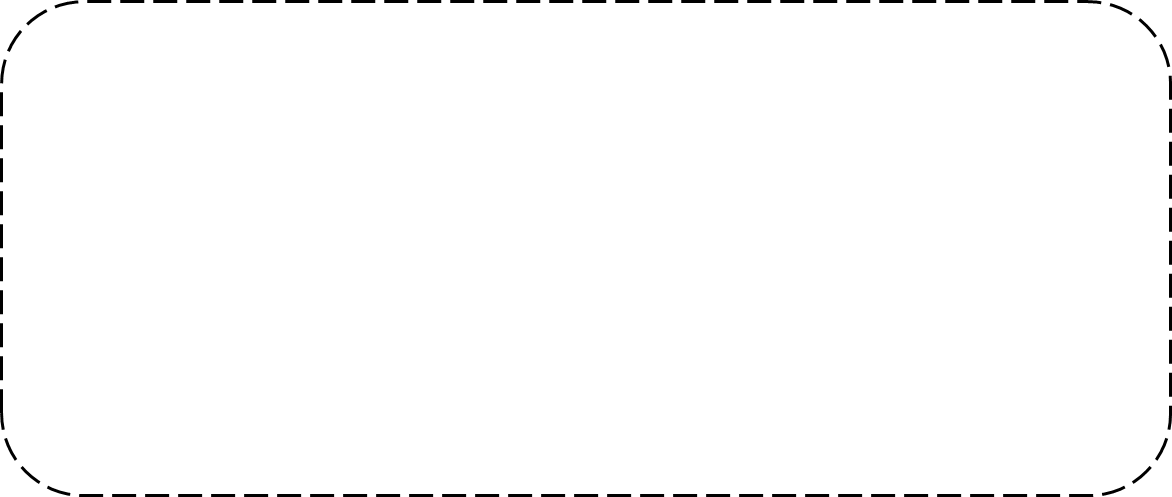 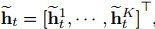 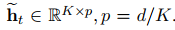 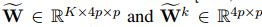 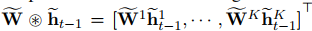 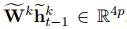 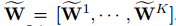 standard LSTM is a special case of ODE-LSTM when K = 1
Approach
Equipping ODE-LSTM with Sliding Window
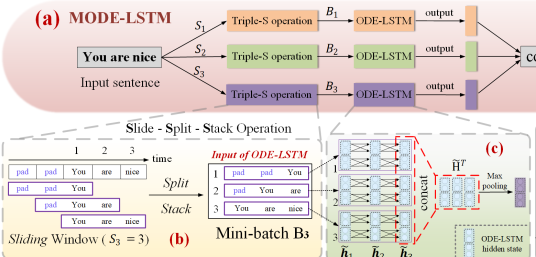 (t−S + 1, t)
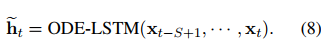 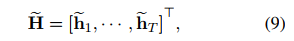 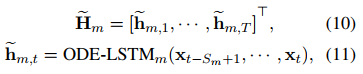 M is the number of scales
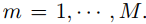 Approach
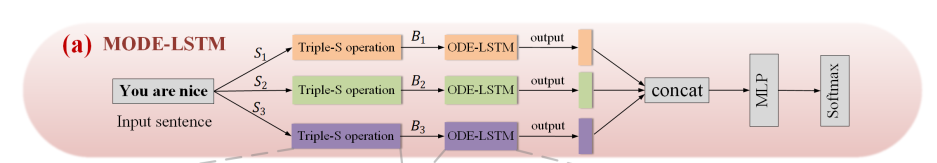 MP:MaxPooling
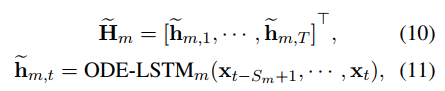 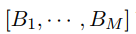 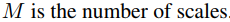 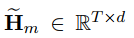 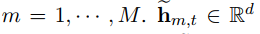 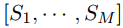 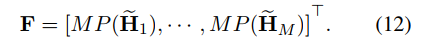 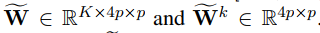 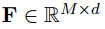 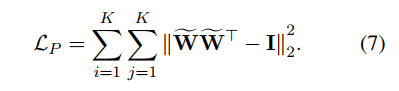 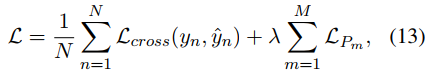 Experiments
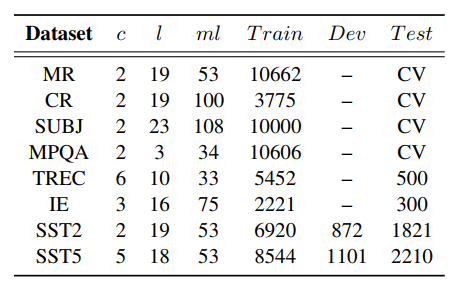 Experiments
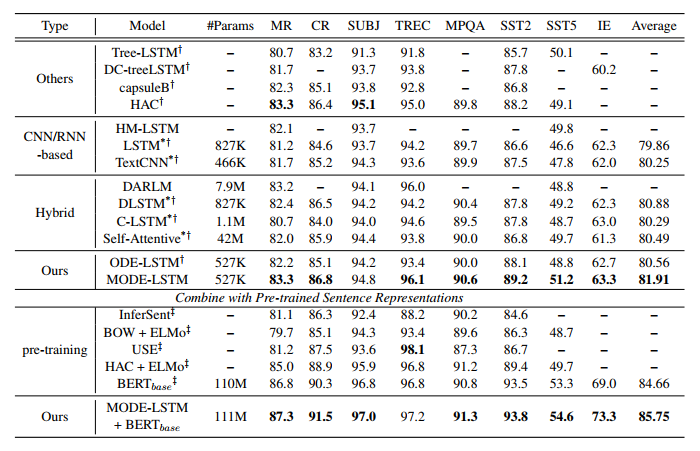 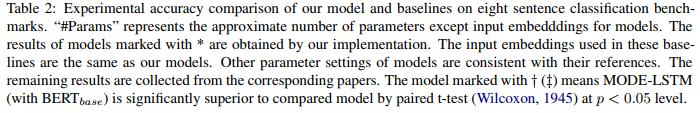 Experiments
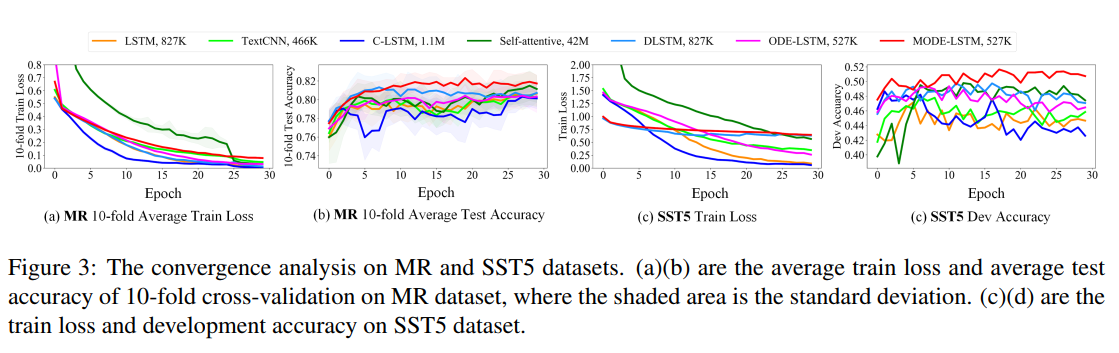 Experiments
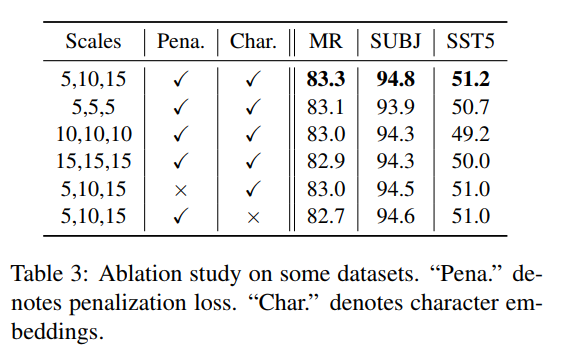 Experiments
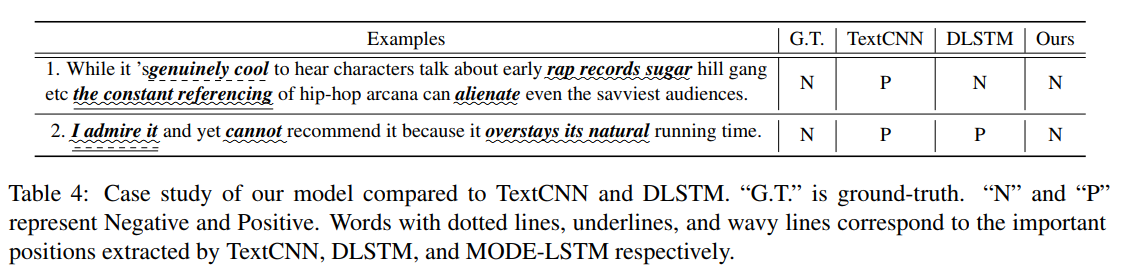 Experiments
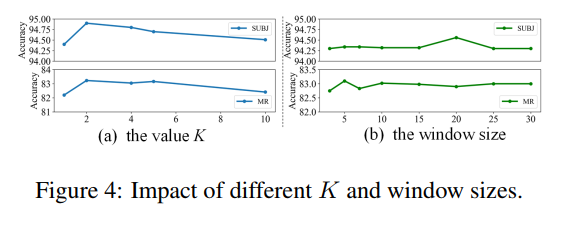 Experiments
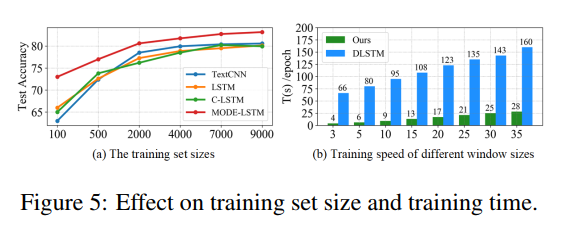 Thanks